Unit 5 Historical People/Groups
America First Committee
Founded in September of 1940.

An isolationist group that firmly opposed…
- American intervention.
- aid to the allies. 

The committee attempted to influence public opinion against helping the allies.
Charles Lindbergh speaks at “America First Rally.”
Tuskegee Airmen
Army Air corps created the first all black air unit in early 1941. 

The Tuskegee Airmen fought in North Africa, Sicily, and Anzio. 

332nd Fighter Group flew 200 bomber escort missions – without losing a single bomber to enemy fire.
The Tuskegee Airmen
[Speaker Notes: Army Air corps created the first all black air unit in early 1941. 

Known as the Tuskegee Airmen, they fought in North Africa, Sicily, and Anzio. 

332nd Fighter Group flew 200 bomber escort missions – without losing a single bomber.]
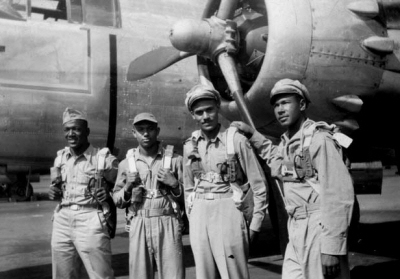 Tuskegee Airmen
First African American Pilots to serve in U.S. Military.

Congress ordered an all-black unit to be formed but the Army was against it.

Unit started with 250 men (pilots, crew, etc) trained at Tuskegee Institute in Alabama (started by Booker T. Washington)
Became the 99th fighter squadron

Sent to fight in N. Africa and Europe.

Distinguished in battle, awarded the Congressional Gold Medal in 2006.

Despite success, faced racism during and after the war.
442nd Regimental Combat Team
Japanese Americans had to prove their loyalty by military service. 

442nd became the most highly decorated unit in World War II. 

3,000 members earned 9,486 Purple Hearts.
A 442nd RCT squad leader checks for German units in France in November 1944.
[Speaker Notes: The 442nd RCT became the most decorated unit in U.S. military history for its size and length of service, with its component 100th Infantry Battalion earning the nickname “The Purple Heart Battalion.” The 442nd RCT received 7 Presidential Unit Citations (5 earned in one month), and its members received around 18,000 awards, including:

21 Medals of Honor, 52 Distinguished Service Crosses (including 19 Distinguished Service Crosses which were upgraded to Medals of Honor in June 2000), 1 Distinguished Service Medal, 560 Silver Stars (plus 28 Oak Leaf Clusters for a second award), 22 Legion of Merit Medals, 15 Soldier’s Medals, 4,000 Bronze Stars (plus 1,200 Oak Leaf Clusters for a second award; one Bronze Star was upgraded to a Medal of Honor in June 2000), and 9,486 Purple Hearts 

They had only 3,000 members meaning that, on average, each person in the unit was wounded 3 times.]
Navajo Code Talkers
Storming beaches required secret radio communication between units. 

Marines recruited from Navajo Reservations.

Navajo was a hidden language with no written alphabet.
Code Talkers received the Congressional Gold Medal in 2000
[Speaker Notes: Storming beaches required radio communication between units. 

Marines recruited from Navajo Reservations.

Navajo was a hidden language with no written alphabet. 

Battle for Iwo Jima, code talkers transmitted 800 messages in 48 hours.]
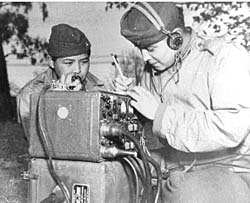 Navajo Code Talkers
Native American soldiers serving in the U. S. military mostly during WWII.

Used their native language to develop a code that could not be broken by enemy forces.

Based on non-written language known only within the U.S.
Hitler knew of the strategy (used in WWI) and sent people to learn Native American languages but was not successful.

Codes never broken, credited for win at Iwo Jima.

Remained secret until 1968, recognized by  Reagan in 1982.
Rosie the Riveter
Not enough white men to fill the factories. 

Employers had to recruit women and minorities. 

2.5 million would work in shipyards, aircraft factories, and other manufacturing plants. 

Most women would lose their high paying factory jobs at the end of the war.
Rosie the Riveter!
[Speaker Notes: Not enough white men to fill the factories. 

Employers had to recruit women and minorities. 

2.5 million would work in shipyards, aircraft factories, and other manufacturing plants. 

Most women would lose their high paying factory jobs at the end of the war.]
Zoot Suiter
Zoot Suits were baggy, with pleated pants, overstuffed, knee-length jacket and wide lapels.

Some thought the long baggy zoot suit was unpatriotic.

Latino populations increased in the Southwest USA. 

Bracero program brought 200,000 Mexican workers into the US. 

Racial attitudes in Los Angeles lead to riots in 1943.
Riots broke out in Los Angeles in June of 1943
Cloth was saved by wearing a victory suit. 
no vest, no cuffs, a short jacket and narrow lapel.
[Speaker Notes: Many Americans saved cloth by wearing a victory suit (no vest, no cuffs, a short jacket and narrow lapel). 

Zoot Suits were very baggy, had pleated pants, an overstuffed, knee-length jacket and wide lapels.

Many Americans considered the long baggy zoot suit as unpatriotic.]
A. Philip Randolph
One of the most influential African American leaders of the twentieth century, worked as a labor organizer, a journalist, and a civil rights leader.

Took a leading role in efforts to end discrimination in employment and the armed forces. 

In 1941 he led a  march on Washington against unfair working conditions and discrimination in the defense industries. 

With Rev. Martin Luther King, Jr., Randolph was one of the principal organizers of the 1963 March on Washington, which brought over 200,000 people to Washington to protest segregation and disenfranchisement.
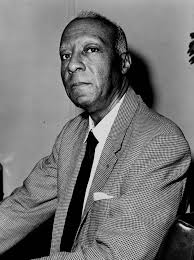 Roosevelt
U.S. President from 1933 to 1945. 

4 terms as President. 

Had to deal with the Great Depression and WWII. 

Died less than four weeks before Germany surrendered.
FDR and the fireside chat
[Speaker Notes: U.S. President from 1933 to 1945. 

4 terms as President. 

Had to deal with the Great Depression and WWII. 

Died less than four weeks before Germany surrendered.
  i. He maintained neutrality in the face of European hostilities in the late 1930s.
  ii. His administration began supplying arms to the Allies by 1940.
  iii. He led the nation into World War 2 after the Japanese attack on Pearl Harbor Dec. 8th 1941.]
Roosevelt and Europe
Lend-Lease Act kept Britain fighting. 

Continuously bent the rules to keep supporting Britain. 

August 1941, Churchill and Roosevelt sign the Atlantic Charter.
Sea convoy, safety in numbers.
[Speaker Notes: Lend-Lease Act kept Britain fighting. 

Created hemispheric defense zone. 

August 1941, Churchill and Roosevelt sign the Atlantic Charter. 

US Navy “spotted” German submarines in the Atlantic.]
Roosevelt and Asia
Japan depended on American iron, steel and oil.

FDR blocked a sale of fuel and iron to Japan and froze all Japanese assets in the United States. 

Japanese attack Pearl Harbor on December 7th, 1941. 

US now in World War II.
Factory poster
[Speaker Notes: Japan depended on American iron, steel and oil.

Export Control Act gave FDR power to cut sales. 

FDR blocked a sale of fuel and iron to Japan. 

Japan signed an alliance with Germany and Italy.]
Roosevelt and War
U.S. Government helped business covert to war. 

War Production Board set priorities in production. 

African-Americans, Japanese Americans, Latinos, Native Americans all fought.

68,000 women served as nurses in the army and navy.

Despite racial/gender inequality, Americans did their part.
A common theme used to promote unity in factories.
[Speaker Notes: U.S. Government help business covert to war. 

Cost-plus contract instituted. 

Reconstruction Finance Corporation made refit loans. 

War Production Board set priorities in production.]
Eleanor Roosevelt
Favored allowing the immigration of European refugee children. 

She also lobbied her husband to allow greater immigration of groups persecuted by the Nazis, including Jews.

Her son James later wrote that "her deepest regret at the end of her life" was that she had not forced Franklin to accept more refugees from Nazism during the war.
Supported increased roles for women and African-Americans in the war effort

Advocated for factory jobs to be given to women a year before it became a widespread practice.

She notably supported the Tuskegee Airmen in their successful effort to become the first black combat pilots, visiting the Tuskegee Air Corps Advanced Flying School in Alabama.
Harry S. Truman
Vice President to FDR. 

US president from 1945 to 1953. 

Decides to drop the bomb on Japan, helps to rebuild Europe, and sets the tone for the Cold War.
Harry S. Truman
[Speaker Notes: Vice President to FDR. 
  i. Truman's vice-presidency was relatively uneventful, and Roosevelt rarely contacted him, even to inform him of major decisions. On April 12, 1945, Truman was urgently called to the White House, where Eleanor Roosevelt informed him that the president was dead, after suffering from a massive stroke. Truman's first concern was for Mrs. Roosevelt. He asked if there was anything he could do for her, to which she replied, "Is there anything we can do for you? For you are the one in trouble now."

US president from 1945 to 1953. 
  i. Concerning WWII, Truman is mainly fulfilling Roosevelt's policies. 
  ii. It is in the post-WWII world where Truman makes his mark. 
  iii.  We will talk a lot more about Truman in the next unit. 

Decides to drop the bomb on Japan, helps to rebuild Europe, and he sets the tone for the Cold War. 
  i.  Ultimately decides to drop the bomb. Even Mrs. Roosevelt says ‘what else could he have done.’ 
  ii. Rebuilds Europe with the Marshal Plan, actively supports US involvement with the United Nations, and embraces the idea of containing the Soviet Union.]
Payback for Pearl Harbor
The attack on Pearl Harbor devastated America. 

Americans felt humiliated by the attack. 

The atomic bomb allows for some payback!
USS Arizona’s forward magazines explode, 7 December 1941
[Speaker Notes: The attack on Pearl Harbor devastated America. 

Americans felt humiliated by the attack. 

The atomic bomb allows for some payback!]
To have it and NOT use it?
Every single president worries about his legacy. 

Used or not,  the world will learn of the atom bomb. 

What would the relatives of dead soldiers say about Truman?
President Truman and “the BUCK STOPS here” sign on his desk.
[Speaker Notes: Every single president worries about his legacy. 

Used or not the world will learn of the atom bomb. 

What would the relatives of dead soldiers say about Truman.]
Douglas MacArthur
American general who commanded the Southwest Pacific in World War II, oversaw the successful Allied occupation of postwar Japan and led United Nations forces in the Korean War.
A controversial figure, MacArthur was talented, outspoken and, egotistical. 
He graduated from the U.S. Military Academy at West Point in 1903 and fought during World War I (1914-1918).
During World War II, he famously returned to liberate the Philippines in 1944 after it had fallen to the Japanese. 
MacArthur led United Nations forces during the start of the Korean War, but later clashed with President Harry Truman over war policy and was removed from command.
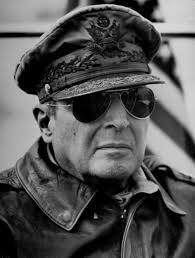 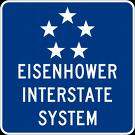 Dwight D. EisenhowerOctober 14, 1890 – March 28, 1969
34th President of the United States (1953-1961)…Republican

Supreme Commander of the Allied Forces in Europe

Planned and supervised the successful invasion of France & Germany.

1st Supreme Commander of NATO (1951)

After term known as a “do-nothing” president due to contrast with the aggressive JFK and his lack of active support of the Civil Rights Movement & stopping McCarthyism.

Today he is looked at as one of our top 10 presidents by most.